The Performing Arts Club St Johns   Our Story so far...
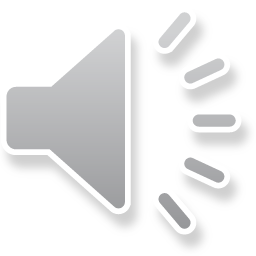 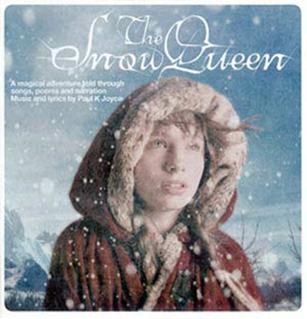 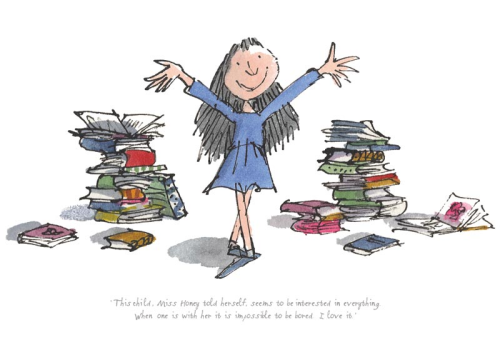 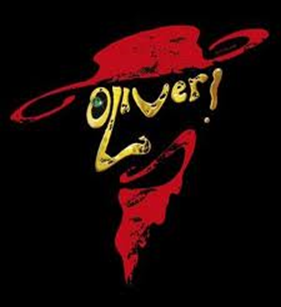 Matilda: A Musical
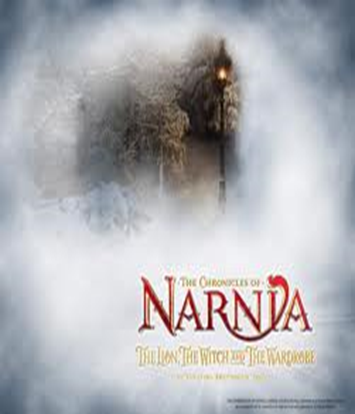 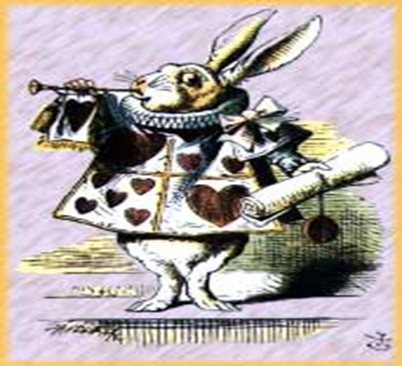 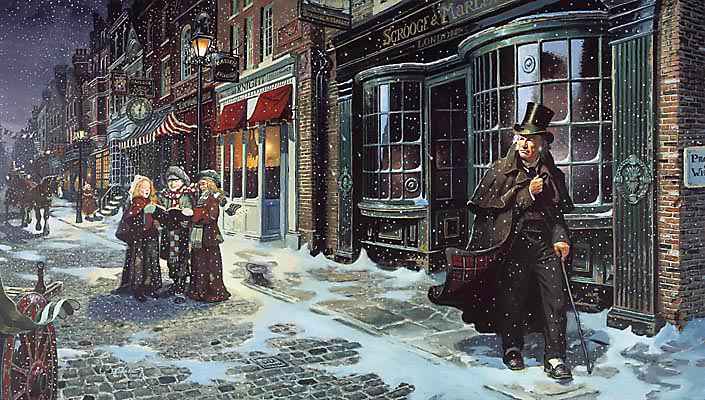 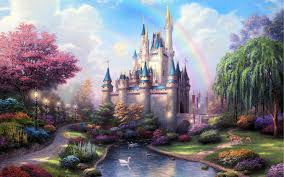 Scrooge
A Musical
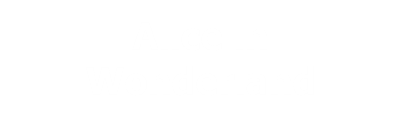 A Fairytale Musical
The PACS Casts..Past to Present
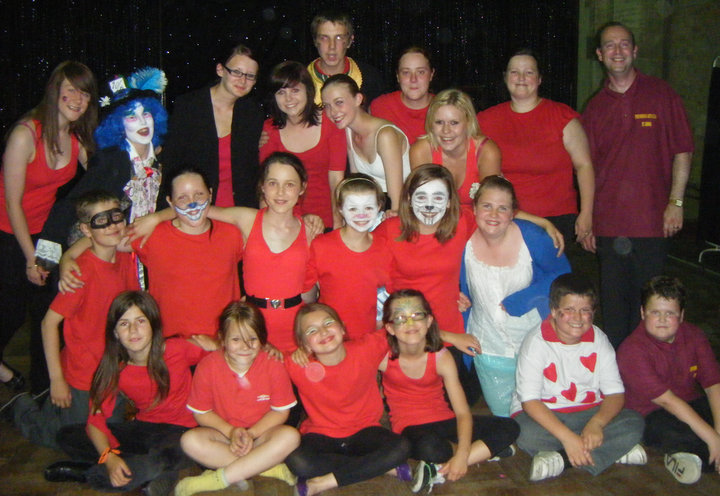 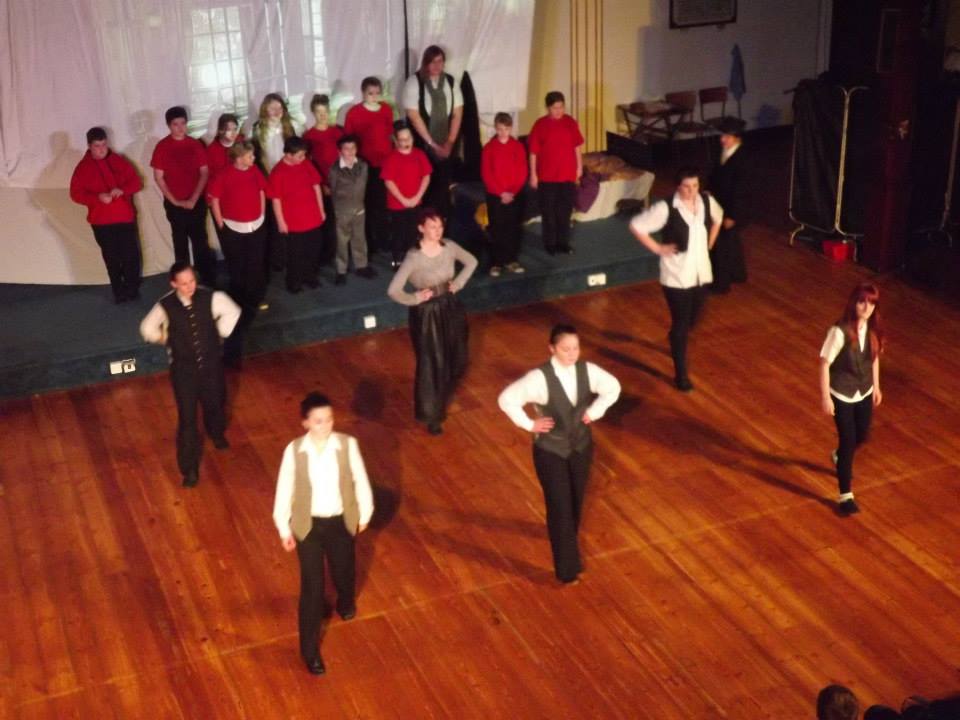 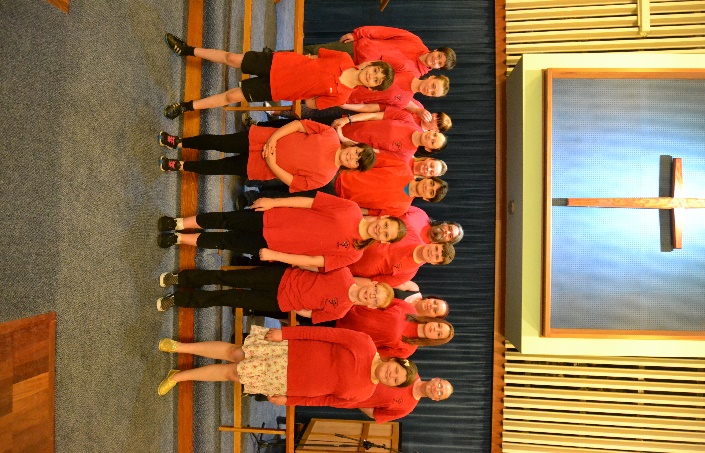 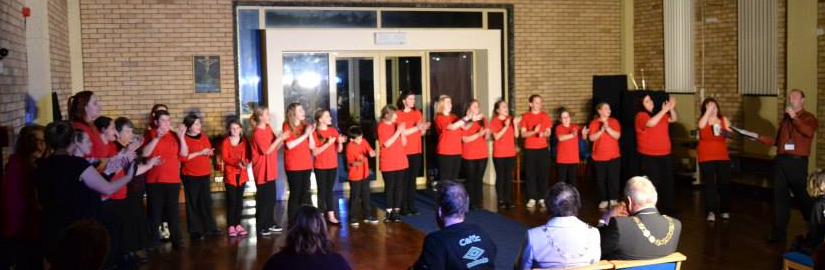 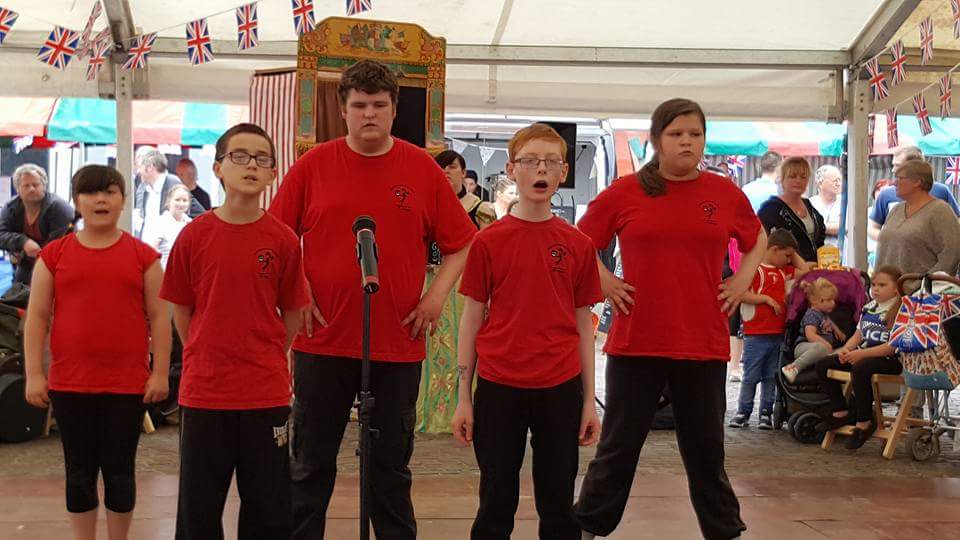 The PACS Crew..
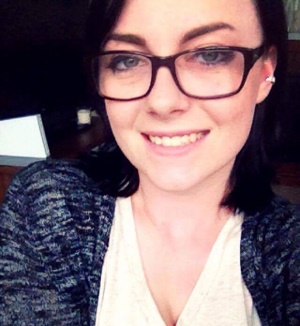 Choreographer - Bryony
Musical & Technical Director - Rick
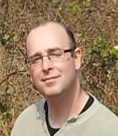 Drama Director - Mick
Production Assistant - Katie
Our Volunteers..
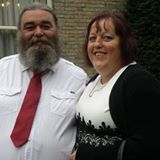 Debbie, Sue, Tracey, Calum and Shayne.
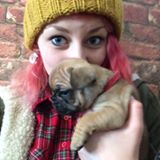 On behalf of PACS Members and Volunteers..
We sincerely thank you for supporting our event today..
To find out more
Tel………...01427 612870E-Mail……pacs2012@yahoo.co.uk
Website…
www.performingartsclubstjohns.co.uk
Twitter: @pacs2012rick
The Performing Arts ClubSt Johnsnow proudly presents…
“At The Movies”
Christmas Special 
2016